9. Con Cánticos, Señor
1. 	Con cánticos, Señor, mi corazón y voz
			Te adoran con fervor, oh Trino, Santo Dios.

			Coro:
			En tu mansión yo Te veré,
			De Ti perdón feliz tendré.

	2. 	Tu mano paternal marcó mi senda aquí;
			Mis pasos, cada cual, velados son por Ti.
3.			Innumerables son tus bienes y sin par,
			Y por tu compasión los gozo sin cesar.

			Coro:
			En tu mansión yo Te veré,
			De Ti perdón feliz tendré.

4.			 Tú eres, oh Señor, mi sumo, todo bien;
			Mil lenguas tu amor cantando siempre 			estén.
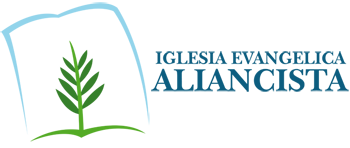